Equity of Services: Do CBOs reach the most vulnerable children?
Presenter: Alexa R. Yakubovich
alexa.yakubovich@spi.ox.ac.uk

Lorraine Sherr, Lucie D. Cluver, Sarah Skeen, Imca S. Hensels, Ana Macedo, Mark Tomlinson 

Children & HIV: Equity Now! Symposium • 16 July 2016
1
A perfect storm…
2013: 
3.2 million children living with HIV
Sub-Saharan Africa
2015: Estimated 25 million AIDS-orphaned children
Millions of children in HIV-affected households
2
[Speaker Notes: Why do we care about community based organizations? 
In response]
A perfect storm…
Overlapping adversities:
Stigma, poverty, family movement and separation
Limited resources
3
CBOs: Stemming the tide?
Local actors responsive to local needs
International funding
Availability and provisions for children and families
4
CBOs: Stemming the tide?
Many CBOs implemented without evaluation
Tend to be small
Limited research capacity
Random allocation often seen as unethical
5
CBOs: What and for whom?
Are CBOs with psychosocial services reaching the most vulnerable HIV-affected children?
No known large-scale studies of existing services
No known large-scale studies of existing services
Are these CBOs associated with positive psychosocial outcomes?
If so, how might CBOs positively affect children?
No known studies in LMIC
6
Match making
Two prospective observational studies designed in close collaboration:
Specifically recruited CBO attenders
Random, cross-province sample with no regular access to CBO services
Matched data for children aged 9-13
Today’s focus: Time 1
7
[Speaker Notes: DON’T SAY PIs!!!!!]
Match making
24 CBOs in SA, randomly selected from all funded by 11 partner organisations
2 urban, 2 rural health districts with >30% HIV prevalence in Mpumalanga and WC
Consecutively sampled 446 children, approx. 35/CBO
1402 children selected through door-to-door household sampling
8
Match making
Face-to-face interviews with trained fieldworkers
Refusal rate <1%
Refusal rate <2.5%
Ethics: 
Universities of Oxford, Cape Town, & KZN; provincial Health & Education Departments
Ethics: 
University College London, Stellenbosch University, CBO funding agencies
9
Combined measures
Process: 
CBO 

Family strengthening

Positive child mental health
Outcomes:
Depressive symptoms
Suicidal ideation
Post-traumatic symptoms
Child abuse (emotional and physical)
Domestic conflict and violence
Parental praise
Reach:
Age 
Gender
Informal housing Household size Employment
School enrolment
Community violence
Provision of care to young and sick people
HIV status of caregiver
10
Our sample
N = 1848 
Average age: 11.5 years
55% female
11
Who are CBOs reaching?
12
Note. Multivariable binary logistic regression with CBO attendance as the outcome.
Who are CBOs reaching?
13
Note. Multivariable binary logistic regression with CBO attendance as the outcome.
Who are CBOs reaching?
14
Note. Multivariable binary logistic regression with CBO attendance as the outcome.
What outcomes are associated with CBOs?
15
Note. Separate logistic/linear regressions for each outcome. Predictor is CBO attendance, covariates are  all variables in the previous table.
What outcomes are associated with CBOs?
16
Note. Separate logistic/linear regressions for each outcome. Predictor is CBO attendance, covariates are  all variables in the previous table.
How are CBOs associated with positive child mental health?
Process: 
CBO 

Family strengthening

Positive child mental health
17
How are CBOs associated with positive child mental health?
B = -0.07 [95% CI -0.11, -0.04]
Less physical or emotional abuse
B = -0.03 [95% CI -0.04, -0.02]
Less depressive symptoms
CBO attendance
More parental praise
B = -0.03 [95% CI -0.06, -0.01]
Less domestic conflict or violence
18
Note. Multiple mediation model run using 5000 bootstrap samples, controlling for all variables in slide 12.
Understanding CBO reach
Results suggest CBOs in SA are reaching more vulnerable children
Unemployment, overcrowding, orphaned, high caregiving responsibility, community violence
Some vulnerabilities missing:
Girls, younger age, informal housing, HIV+ caregivers
19
[Speaker Notes: In particular, children with HIV- positive parents appear to only be reached by CBOs once their parent (s) have died — given our findings that children attending CBOs tended not to have HIV-positive caregivers and were also more often orphaned. Yet children of caregivers who are living with HIV are a critical subgroup of vulnerable children, given their increased risk for child abuse and psychosocial stress (e.g., Meinck, Cluver, & Boyes, 2015). This may con- sequently indicate an important area of improvement for CBOs, which may find it easier to target children who are already orphaned — for in- stance, because targeting children of caregivers living with HIV may be complicated by factors such as HIV-related stigma.]
Understanding outcomes and pathways associated with CBOs
CBO attendance associated with more positive home environments and in turn better child wellbeing
Areas for improvement: 
Post-trauma symptoms and suicidal ideation
Better referral or improved services?
20
Limitations
Two data sources: may have driven some of the differences observed
Data are cross-sectional and CBO attendance was not randomized
21
Conclusions
First known, large-scale study of reach, psychosocial correlates, and potential mechanisms of CBOs in SA
‘Real-world’ investigation that highlights creative data solutions
Suggests good targeting and positive conditions among CBO attenders
22
Acknowledgments
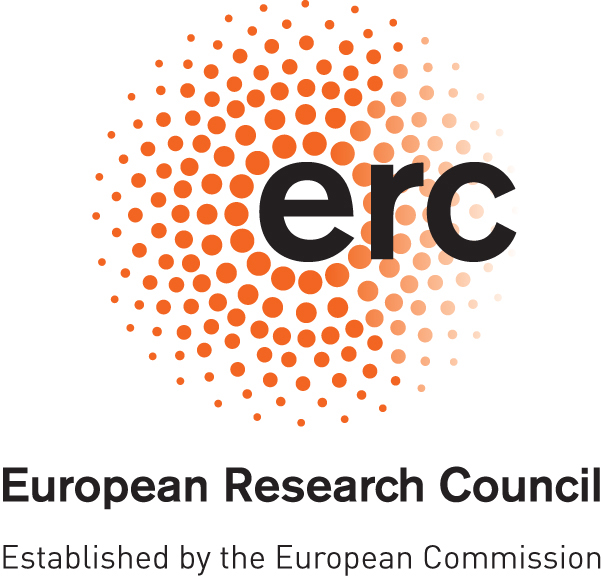 CBO Recruitment partners:
World Vision, Bernard van Leer Foundation, Firelight Foundation, Save the Children, REPSSI, Stop AIDS Now, AIDS Alliance, The Diana Memorial Fund, Comic Relief, HelpAge, UNICEF
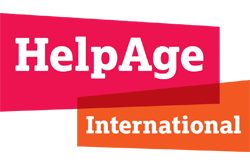 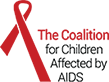 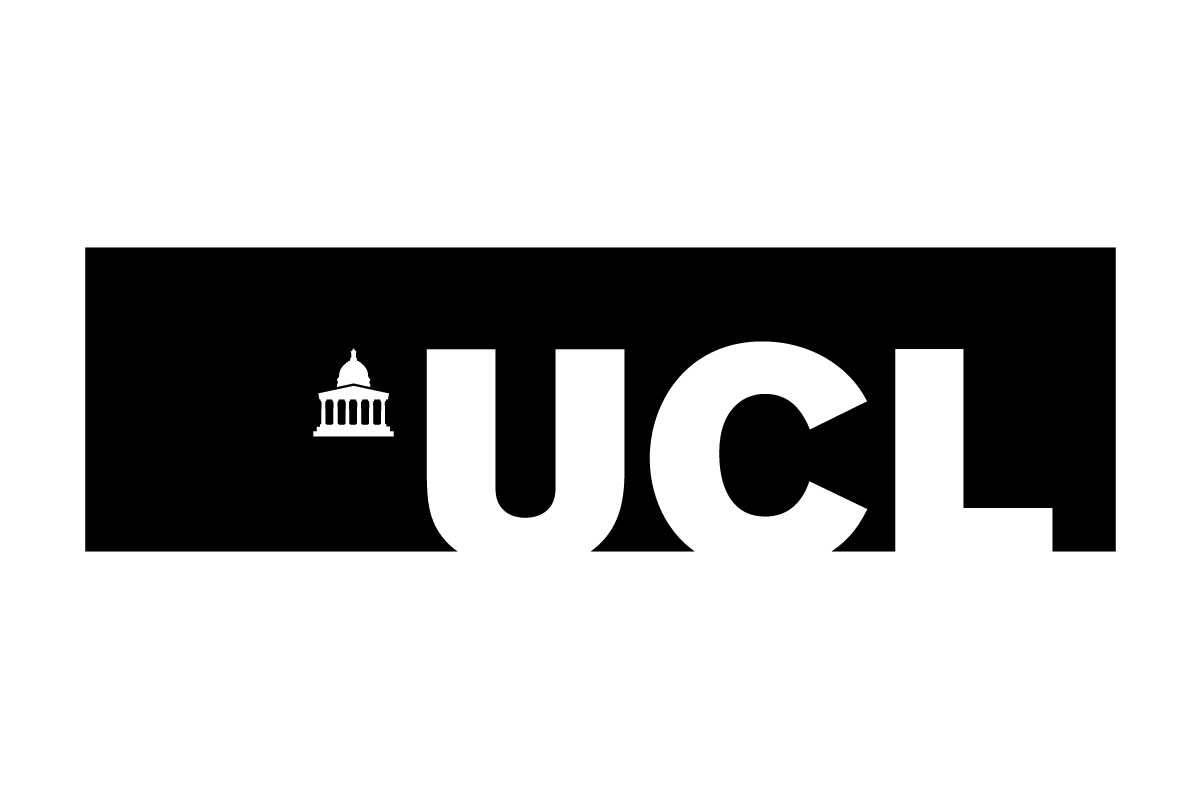 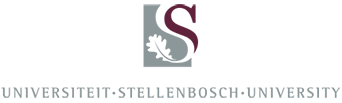 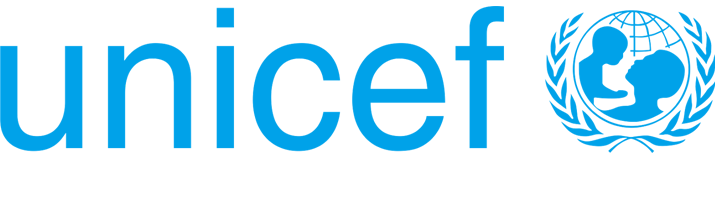 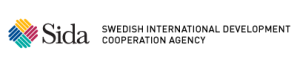 23
CBO services for children
24
CBO services for caregivers
25
Detailed measures: Reach
26
Detailed measures: Outcomes
27